Zonta, l'essentiel
[Speaker Notes: Welcome to this introductory session on basic Zonta information that is valuable for all Zontians. It is  essential knowledge for Zontians to review and have readily available when they are serving in a leadership role.]
XXXX
[Speaker Notes: My name is Jacquie Gudmundsen and I am a member of the Zonta Club of Pontiac-North Oakland, Michigan, USA.]
Résultats escomptés
Utilisation d'un guide d'informations essentielles sur Zonta
Identification des informations de référence nécessaires aux  leaders Zonta 
Fourniture des ressources nécessaires au soutien de la formation des représentants de districts ou de régions géographiques.
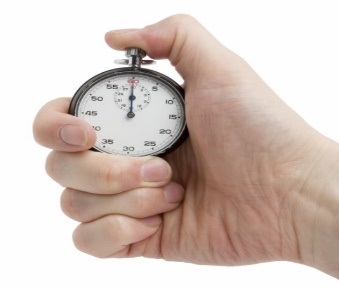 3
[Speaker Notes: This session provides a framework of standardized content for club officers.  Using this framework will provide the basic information that club officers need.  It will reinforce district or area officer training.]
Les fondamentaux
4
[Speaker Notes: Starting with the fundamentals of Zonta International]
Valeurs fondamentales
Zonta International est
indépendant
non partisan
non sectaire
démocratique
global

Plaider et oeuvrer en faveur de l'autonomisation des femmes par les services et la défense de leur cause (advocacy)
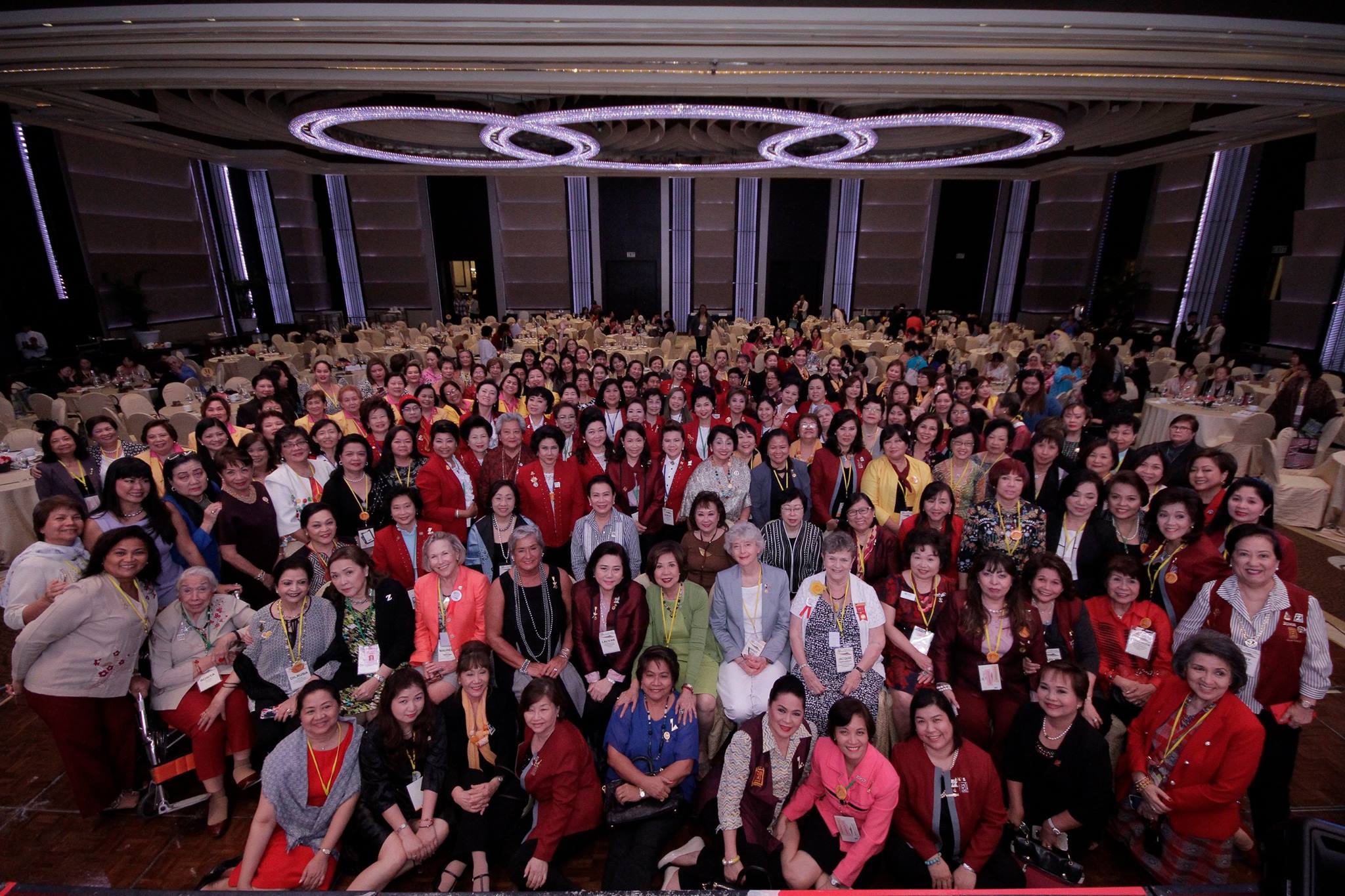 5
[Speaker Notes: Cliquez ici pour prendre des notes]
Valeurs fondamentales
Notre organisation repose sur le principe de l'entière adhésion à notre club 
Nos membres sont l'image publique, la carte de visite de Zonta dans la communauté
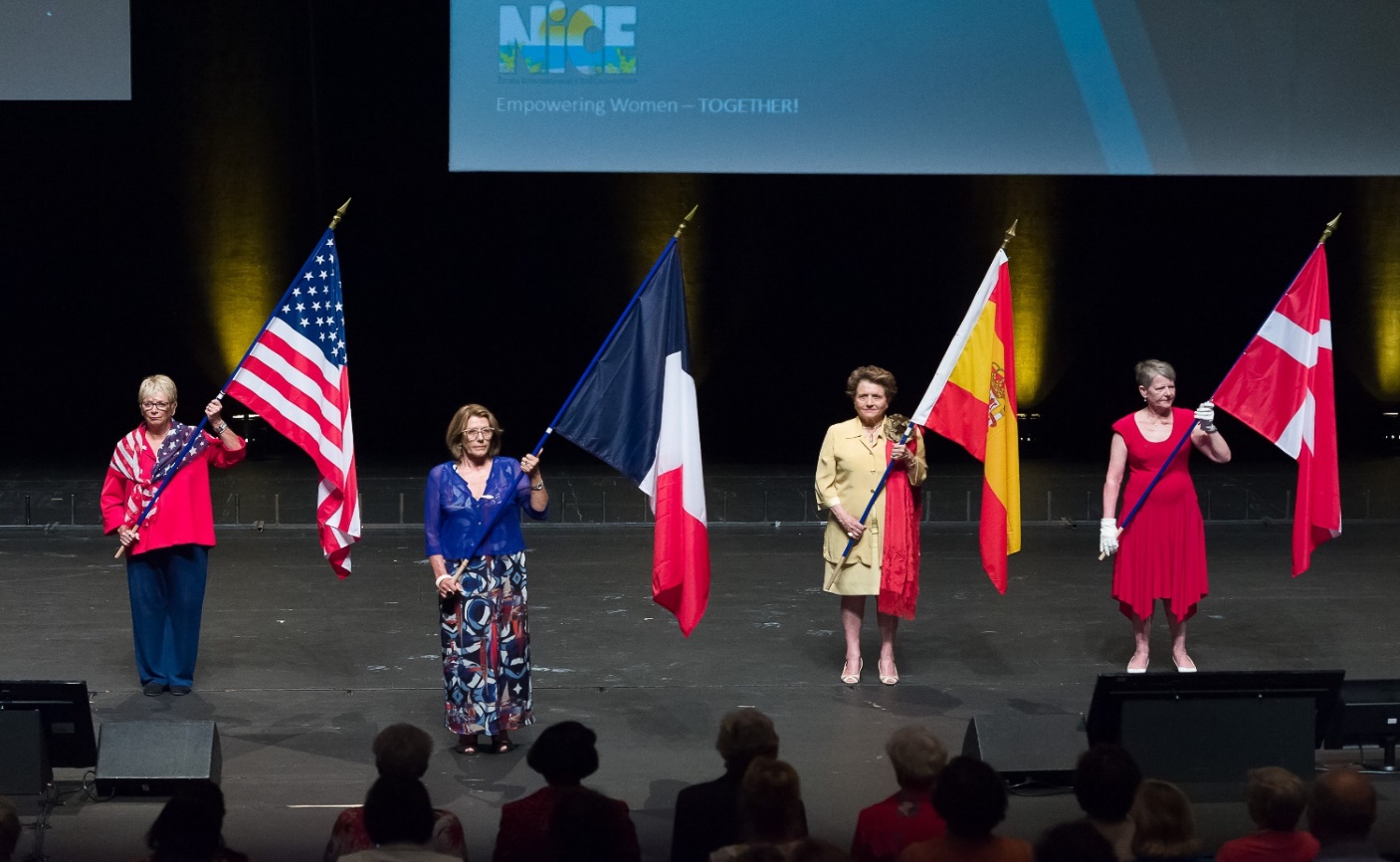 6
[Speaker Notes: Cliquez ici pour prendre des notes]
Valeurs fondamentales
Dans nos règlements, article XIV Clubs, Section 2. Membres

(1) Nos membres doivent être des personnes expérimentées dans une profession reconnue 
(2) Une candidate doit désirer aider activement et mettre en oeuvre les objectifs de Zonta International
(5) Une classification de poste relevant du manuel Marian de Forest Membership est assignée à chaque membre
7
[Speaker Notes: Nos règlements …..]
Les objectifs et la conviction de Zonta
Objectifs

Egalité des genres 
Emancipation / Autonomi-sation des femmes
Conviction

Le monde sera meilleur quand les femmes auront accès à toutes les ressources et seront représentées dans les positions clé, à l'égalité des hommes.
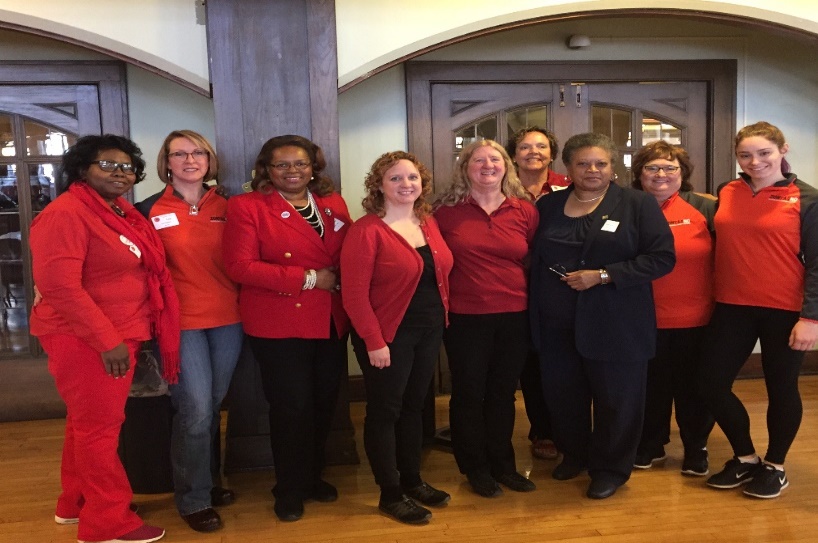 8
[Speaker Notes: Cliquez ici pour prendre des notes]
Mission
Zonta International est une organisation majeure de professionnelles qui soutiennent et encouragent les femmes par les services et les plaidoyers (advocacy).
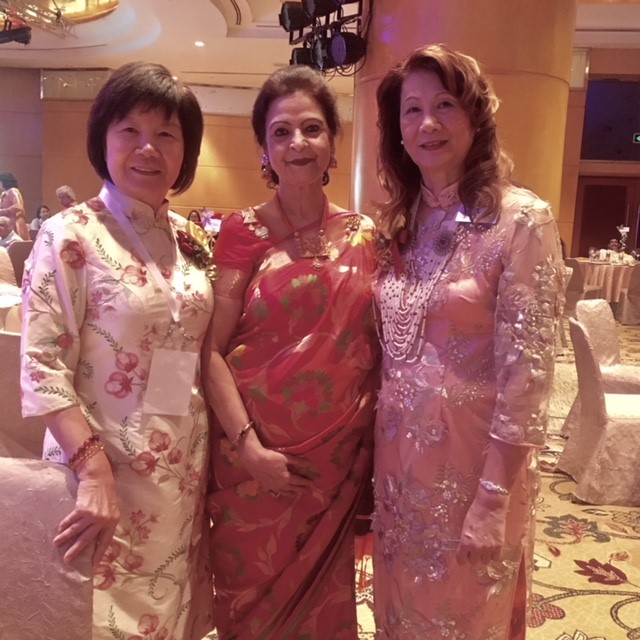 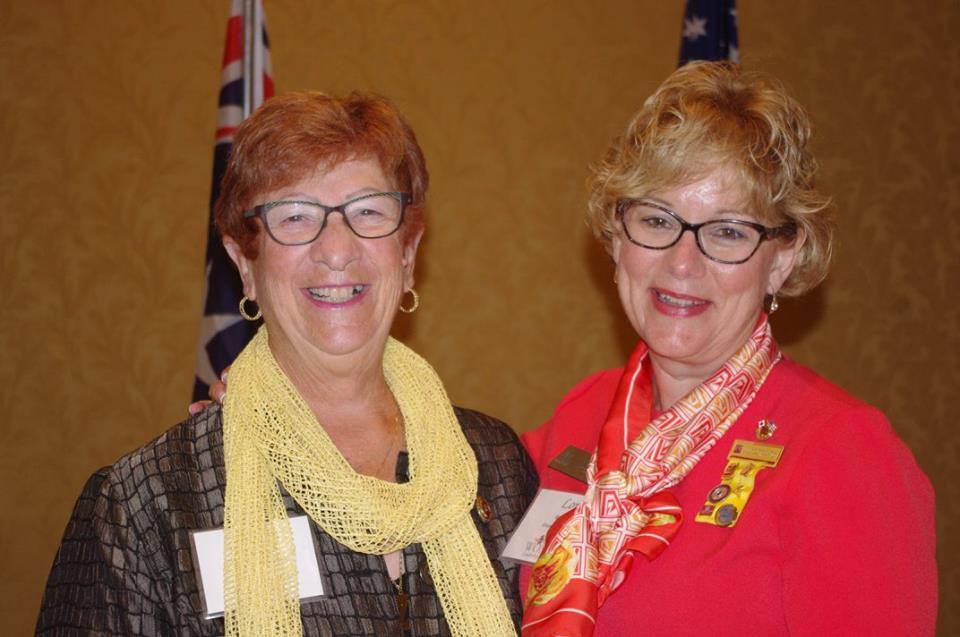 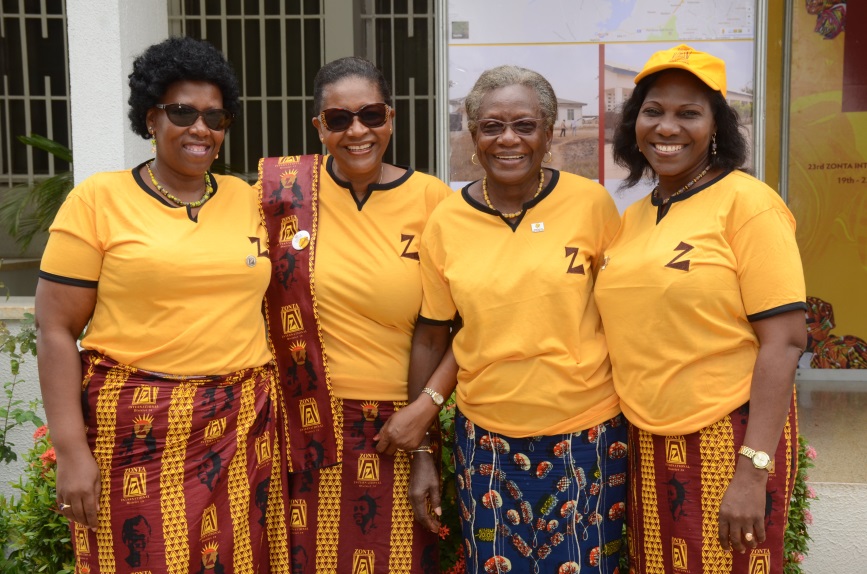 9
[Speaker Notes: Our mission is to be a leading global organization of professionals empowering women through service and advocacy.]
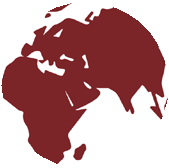 Zonta International envisage un monde dans lequel les droits de la femme sont reconnus en tant que droits humains, un monde dans lequel chaque femme est à même de réaliser tout son potentiel. Dans un tel monde les femmes ont accès à toutes les ressources et sont représentées dans des positions cadres sur les mêmes bases que les hommes. 
Dans un tel monde aucune femme ne vit dans la peur de la violence.
10
[Speaker Notes: Our vision is what we work toward achieving—a world in which women’s rights are recognized as human rights and every woman is able to achieve her full potential.  In such a world, women have access to all resources and are represented in decision-making positions on an equal basis with men.  In such a world, no woman lives in fear of violence.  This is our vision.]
Les origines
1919 — Zonta a été créé pour faire la différence 
Les droits des femmes
L'éthique dans les affaires
La paix dans le monde
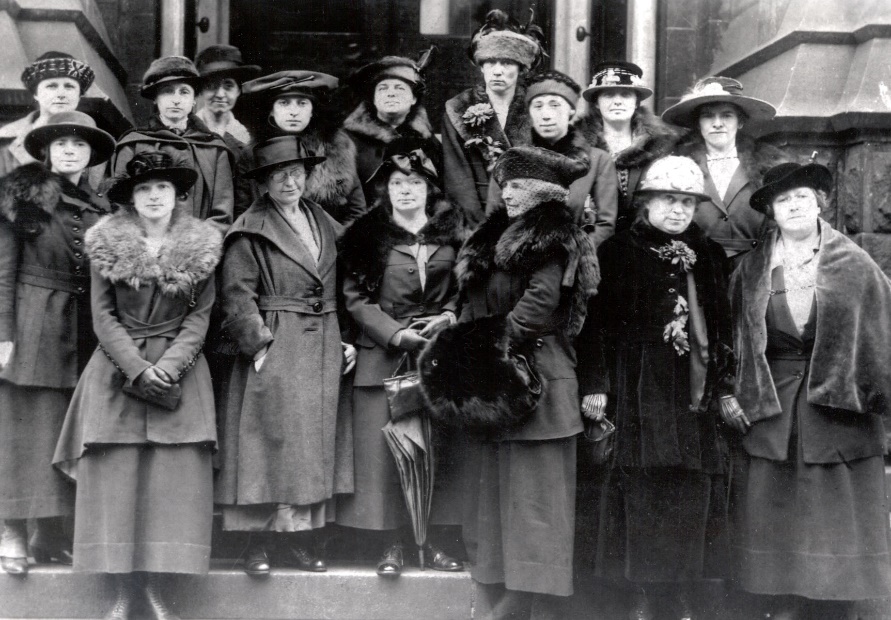 11
[Speaker Notes: We know that Zonta was originally created to make a difference in women’s rights, business ethics and world peace. You can access the “Where It All Began” PowerPoint in the Centennial Anniversary Tools section of membership.zonta.org for more on Zonta’s beginning.]
Hier et aujourd'hui
Les membres
croient en la mission de Zonta
influencent notre société 
sont des agents de changement
 pour un monde meilleur pour les femmes
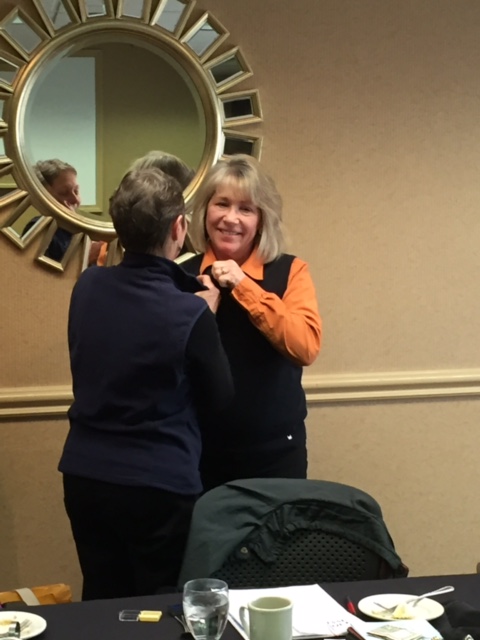 12
[Speaker Notes: Today, just as when Zonta began, our members believe in Zonta’s mission, seek to influence our society, and are change agents for a better world for women.]
Emblème et symbole
“Zonta” vient d'un terme amérindien sioux du Lakhota, qui signifie "honnête et digne de confiance". Cet emblème véhicule l'honnêteté et la confiance dans le travail collectif

La rose jaune est le symbole de l'association Zonta
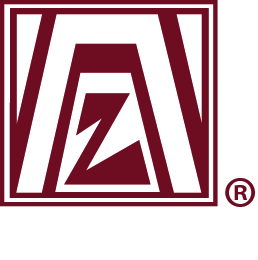 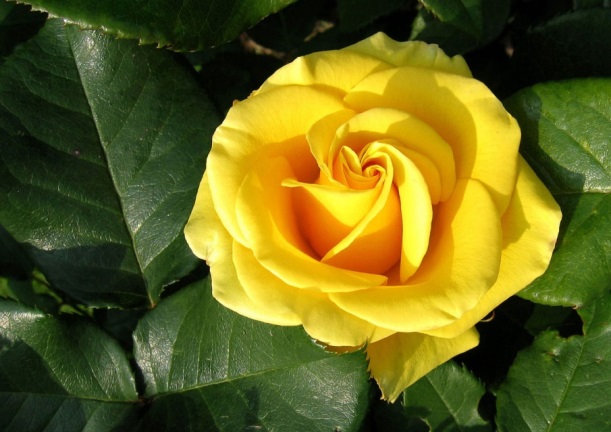 13
[Speaker Notes: Cliquez ici pour prendre des notes]
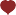 Objectifs
Améliorer le statut légal, politique, économique, professionnel, et le degré d'éducation et de santé des femmes, tant au plan global que local, et ce par le biais de services et de défence (advocacy)  
Augmenter les chances de meilleure compréhension, de bienveillance, de bonne volonté et de paix grâce à l'association mondiale des membres
14
[Speaker Notes: L'article II de nos statuts internationaux précisent nos objectifs]
Objectifs
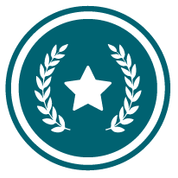 Promouvoir la justice et le respect universel des droits des êtres humains et des libertés fondamentales, ainsi que la paix. 

Etre unis au-delà des frontrières pour favoriser des standards éthiques de haut niveau, mettre en oeuvre des programmes de service, et apporter aide et sup-port aux membres qui servent leurs communautés, leurs nations et le monde.
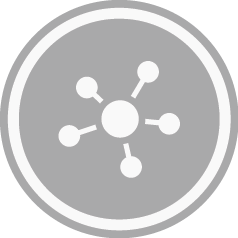 15
[Speaker Notes: Cliquez ici pour prendre des notes]
Programmes, projets et actions
Améliorer la santé et l'éducation des femmes
Assurer la reconnaissance et l'émancipation des femmes au plan économique 
Renforcer la présence des femmes
   dans des positions à responsabilité. 
Mettre fin à la violence faite aux
   femmes
 

     Zonta construit un monde meilleur
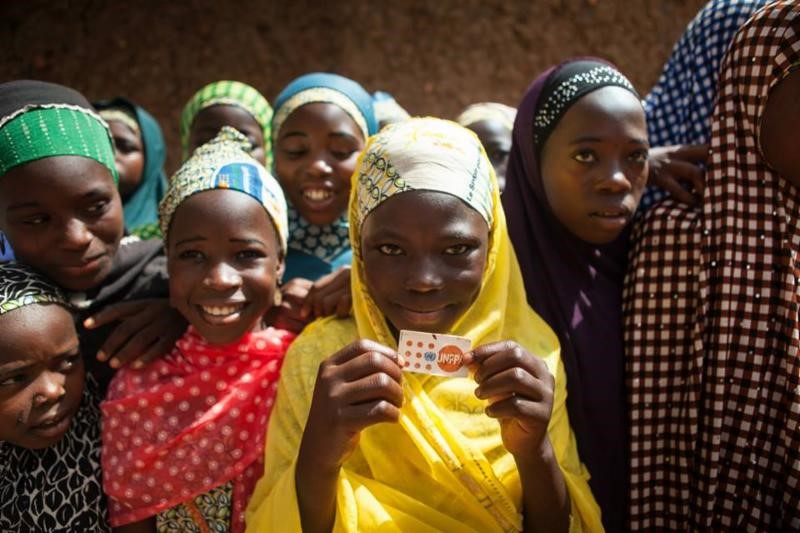 16
[Speaker Notes: Zonta International’s programs, projects and actions bild a better world by]
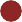 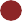 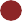 Thème international
Emancipation et autonomisation des femmes 
au travers de services et de plaidoyers (advocacy)
17
[Speaker Notes: Our theme states what it is that Zonta does.]
Leadership and Governance
18
[Speaker Notes: Starting with the fundamentals of Zonta International]
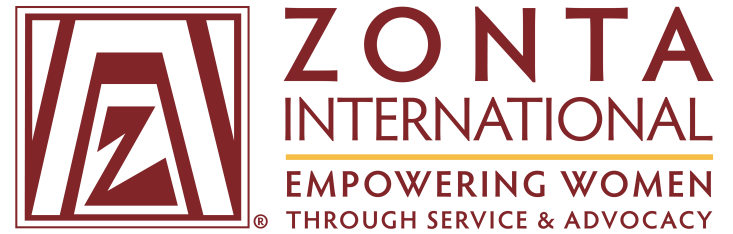 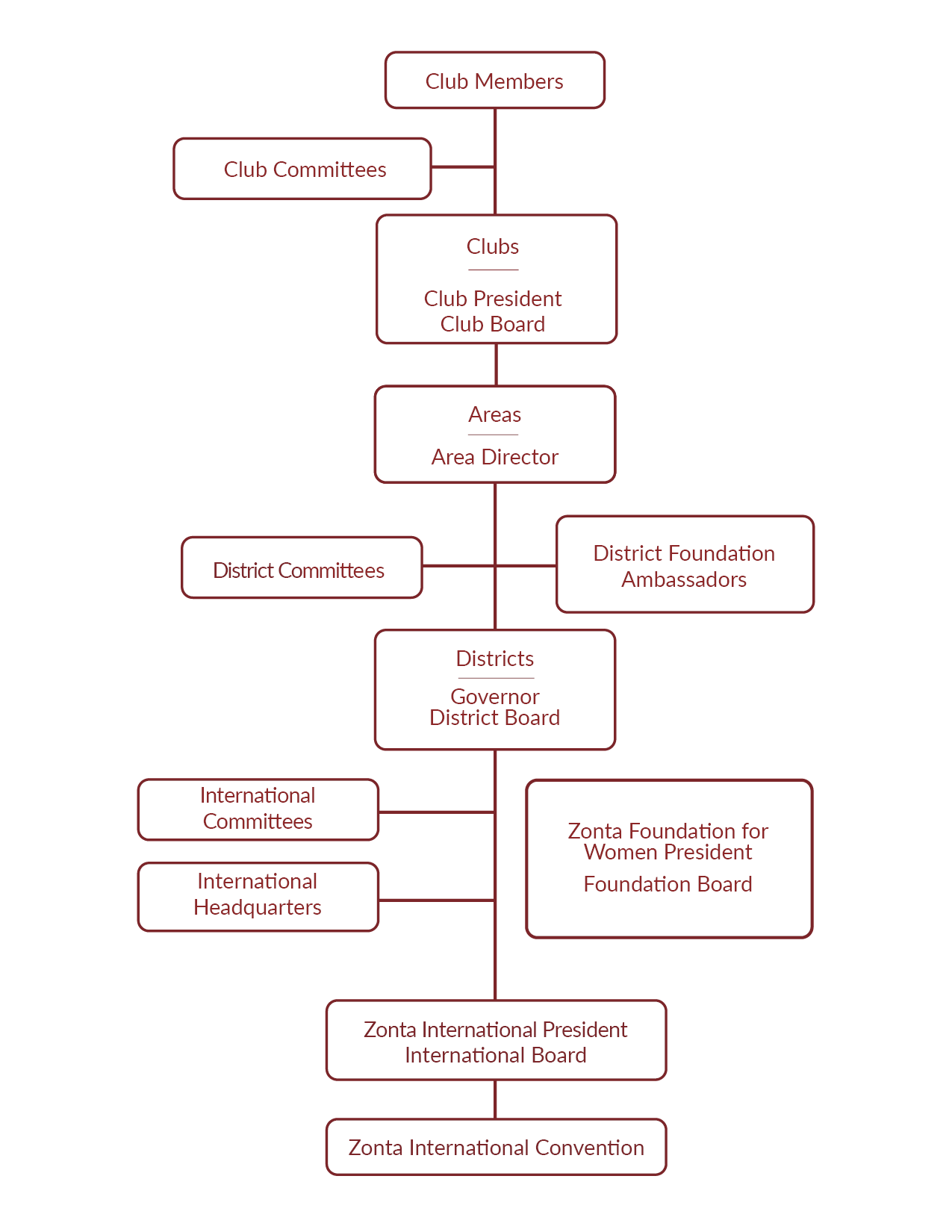 19
[Speaker Notes: This organisational chart of ZI shows the structure of Zonta International. 

This chart makes it easy to identify the specific roles and responsibilities at all levels of the organisation and how the different roles relate to one another within the whole structure.

At each  Zonta International Biennial Convention, new leaders are elected forward for the  next two years.
 
The newly elected International President in turn appoints the Committee Chairmen and their committees.
 
A Zonta International representative for each District will also be appointed by the incoming President.  This representative, a member of the ZI Board, will be the liaison between the district and the Board.  They will attend the liaison district conferences.
 
Zonta International Headquarters – the administrative arm of the organization
Lead by the Chief Executive.]
Conseil d'Administration International
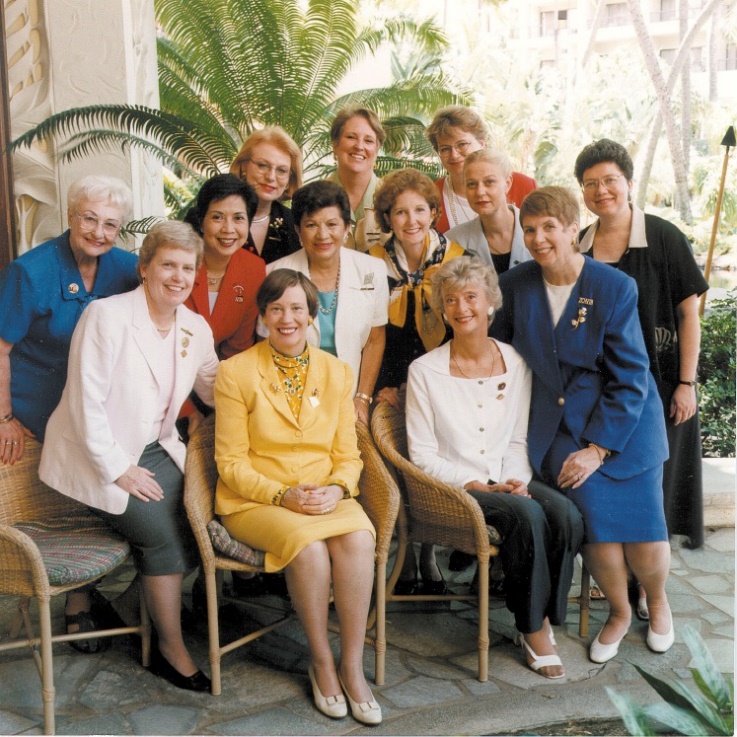 Présidente
Présidente élue
Vice présidente
Trésorière/Secrétaire
Directrices
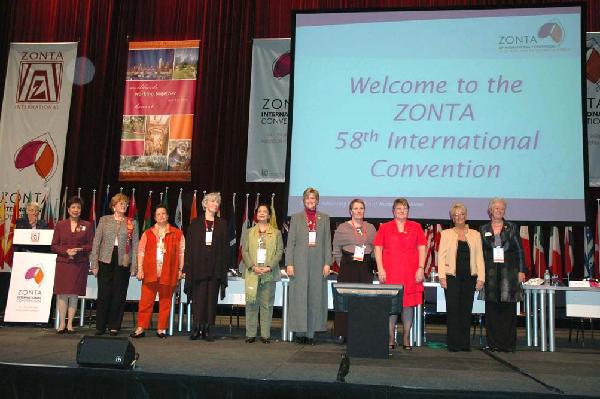 20
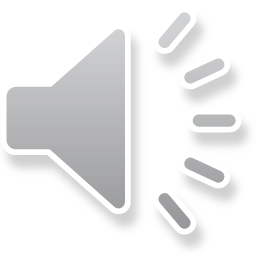 [Speaker Notes: Le Conseil international est composé de quatre officiers et sept directeurs internationaux.]
Conseil de district
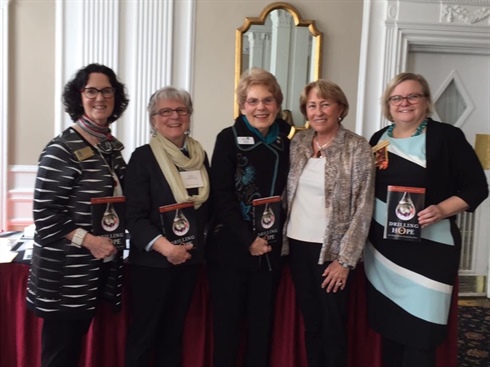 Gouverneure 
Lieutenante-Gouverneure
Trésorière 
Secrétaire * 
Directrices de régions
Directrices adjointes  
Parlementaires*

* nommés
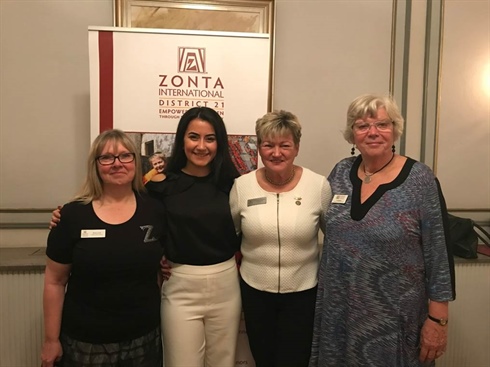 21
[Speaker Notes: Au niveau du district se trouvent  un gouverneur, un     gouverneur, une trésorière et des directeurs de régions.  Le district peut choisir d'élir un adjoint du directeur de région pour assiter celui-ci.]
Documents constitutifs
Zonta International:
Statuts
Lois nationales et provinciales
Règlement Zonta International
Règlement intérieur
Plan stratégique
Pouvoir parlementaire
Politique opérationnelle 
Manuels et directives
Clubs Zonta:
Règlements des clubs 
Règlements intérieur
Politique 
Directives
 Manuel des clubs
22
[Speaker Notes: The governing documents in order of precedence :  Because Zonta International is incorporated in the State of Illinois, the ZI Bylaws have to comply with the Articles of Incorporation under the General Not-For-Profit Corporation Act.
les documents constitutifs par ordre de priorité:  Parce que Zonta International se trouve dans l'Etat de l'Illinois, les règlements de Zonta doivent se conformer aux statuts  - lois  General Not-for-Profit Corporation.
  
If any provision of the Zonta International Bylaws is contrary to the laws of the country state or province in which a club is organised, the club shall notify the ZI Board in writing of the need to confirm to such laws.
 Si une disposition dans les règlements Zonta International est contraire aux lois de l'état ou de la province où le club est établi, le club doit informer par écrit le Conseil de ZI afin de confirmer la loi. 
Articles of Incorporation 
By Laws of Zonta International
Rules of Procedure of Zonta International
Operation Policies
Manuals and Guidelines
 
Clubs have their own governing documents.  These documents cannot contract out any section or part of the Zonta International governing documents but CAN enhance on:
 
Club By Laws
Rules of Procedures
Policies
Guidelines
Manuals]
Prise de décision
Les Assemblées générales:
23
[Speaker Notes: ZI suit les procédures démocratiques de prises de décision selon les Roberts Rules of Order Newly Revised.
 Sont les décideurs les membres présents et votant aux assemblées générales à tous les niveaux de l'organisation. 


A commencer par les Congrès internationaux/Conventions internationales
 
ZI tient une Convention internationale tous les deux ans ayant pour mission de diriger les affaires de ZI et de la Fondation Zonta en faveur des femmes. 
Delegates elected by clubs, represent their clubs at Conventional, vote and make decisions to ensure Zonta lives up to is mission and achieve its vision.
Les délégués élus par club représentent leurs clubs, votent et prennent des décisions pour assurer que Zonta vive sa mission et 
 
District Conferences
Delegates elected by the clubs vote on all matters pertaining to the district.
 
Club Annual Meetings – members vote on all matters pertaining to their club
 
Area Annual Meetings – if these are held in your district members are encourage to attend to vote on issues pertaining to their area.]
Objectifs biennaux et régions concernées
24
[Speaker Notes: Lors de chaque Congrès/Convention les objectifs sont votés pour deux ans, chacun des objectifs ayant une région précise à couvrir. Ces objectifs deviennent ceux de toute l'organisation. 
  

Districts and Clubs adapt these goals and focus areas to fit with their environment. Districts et clubs adaptent ces objectifs et focus area selon leurs propres environnements.]
Les acronymes Zonta
ZI - Zonta International
ICC - International Committee Chairman / Présidente du Comité international 
AD - Area Director / Directrice de région
HQ – Zonta International Headquarters / Siège international
SOM – Sponsoring, Organizing, and Mentoring / Sponsoring, Organisation et Mentorat-Tutorat
25
[Speaker Notes: These are some of the acronyms you will hear.]
Revue
Les Fondamentaux de Zonta
Leadership et gouvernance
Structure de Zonta
Prises de décision making à tous 
   les niveaux
Objectifs biennaux  
Leadership international et de district
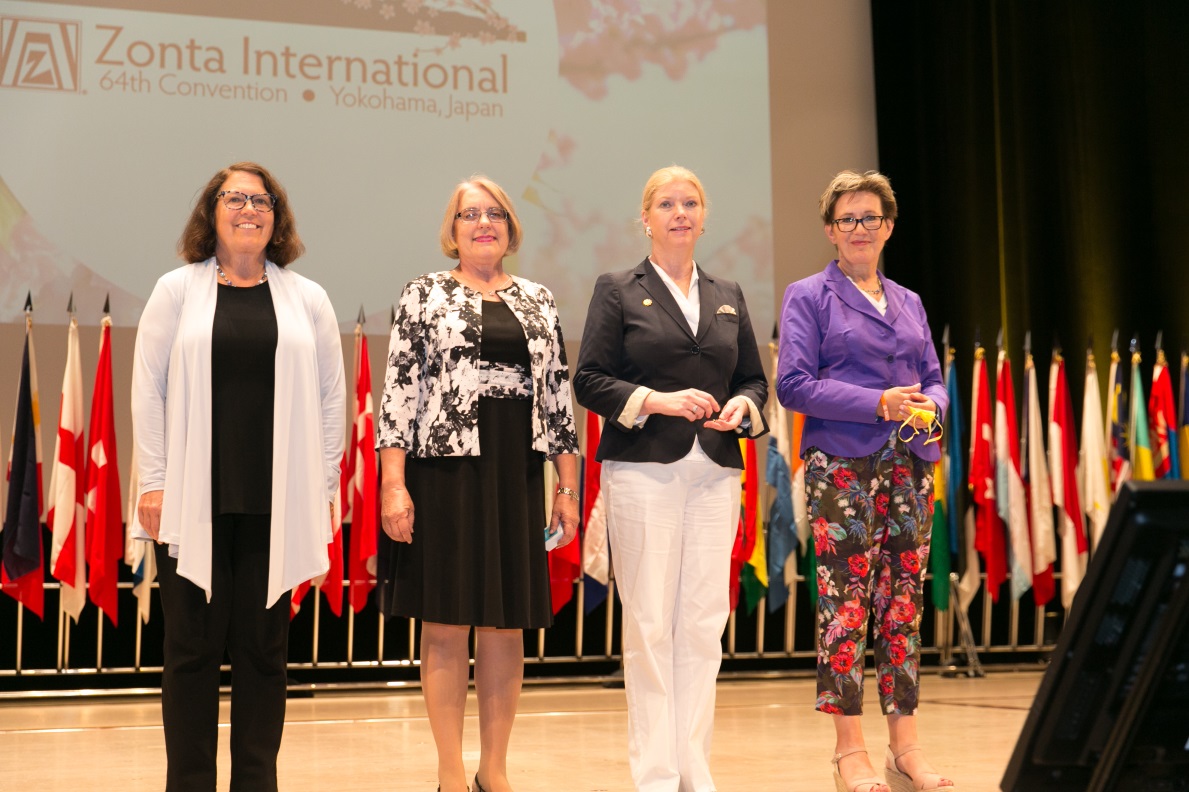 26
[Speaker Notes: Cliquez ici pour prendre des notes]
Appel à l'action
Cherchez des opportunités de partager ces informations 
Demandez à vos membres si elles sont en mesure d'énoncer, voire de préciser la mission et la vision de Zonta 
Penser à actualiser au début de chaque "biennium"
- 	le plan stratégique
- 	les objectifs biennaux
- 	les nouveaux leaders internationaux et de districts
27
Conclusion
Des informations complémentaires sur Zonta, L'essentiel   sont disponibles dans
la brochure "Welcome to Zonta" (au Zonta Store)
les documents constitutifs, le plan stratégique, le manuel du club Zonta Club 
sous www.zonta.org
28
Remerciements et contributions
Toute l'équipe du Siège Zonta International
Les documents officiels Zonta 
Les comités de développement du Leadership Zonta
29
[Speaker Notes: Cliquez ici pour prendre des notes]
30
[Speaker Notes: Thank you…]